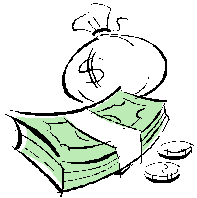 Client pays lawyera ‘commission’
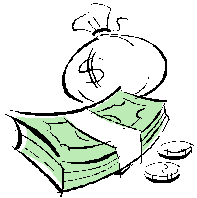 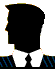 Lawyer
Cash paid into lawyer’strust account
Client
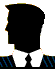 Cash used by lawyerto pay client’s mortgages
Mortgages (1)
Copyright Lessons Learned Ltd 2016
1
[Speaker Notes: Mortgages as a vehicle for money laundering – example
The example is based on a real case.  A lawyer was instructed by his client, a drug trafficker, to deposit cash into the lawyer’s trust account and then make routine payments to mortgages on properties beneficially owned by the drug trafficker.  
The lawyer received commissions from the sale of these properties and for his services in brokering the mortgages.]
Mortgages (2)
Key facts
Aim: mortgage used as a vehicle for the conversion of substantial criminal funds
Types of mortgage:  any real property, residential or commercial
Entities involved:  individuals, syndicates, companies – anyone who might legitimately want to make an investment in real property
Money launderers’ perspective
Property portfolio is a good investment
Property company structures provide a suitable vehicle for other types of trade-based money laundering
Copyright Lessons Learned Ltd 2016
2
[Speaker Notes: Key facts
Any type of loan provides money launderers with an opportunity to acquire clean funds via the legitimate means of a loan application, and then to replace these funds in the form of loan repayments with dirty funds from their criminal activities.  A mortgage is just another type of loan that can be used in exactly this way by launderers.  
However, mortgages have an added attraction in that they can be raised for very substantial amounts of money (assuming the mortgagor is able to demonstrate his or her ability to repay), and so they are particularly useful for the wholesale clearance of large amounts of criminal funds.
All types of mortgage are vulnerable.  Launderers might use the vehicle of a property management company to purchase and develop property as part of a real business enterprise.  The developed property can be sold on at a profit or rented out via letting agents.  The real property in question might be domestic or commercial, it does not really matter; the main thing from the money launderers’ point of view is that the property is valuable and that they can raise a large mortgage on it.  
The mortgage is operated as expected for a period of time, with the agreed payment instalments being made regularly and on time.  Then suddenly large overpayments are made, using large amounts of criminal money wired in from accounts elsewhere, or even sometimes paid over in cash.  The mortgage is fully paid off well within the agreed loan term and using criminal funds.  The real property, now debt-free, constitutes a serious asset which the criminal can now sell on to another third party, often at a very substantial profit. 
Money launderers’ perspective
Mortgages are an attractive form of loan because they are linked to real property and real property is almost always a good investment that gives a very good return.  In other words, the launderers can build a legitimately profitable business out of their property portfolio.  
Also, if the launderers are operating mortgages for different properties via a property management company, then that same company structure might also be used as a vehicle for other types of trade-based money laundering, for example over- and under-invoicing practices involving contractors hired to do work on the properties.]
Mortgages (3)
Possible ‘red flags’
Difficulties at application in securing identification and background details for the mortgagor
Payments from apparently unconnected third parties
Overpayments which are inconsistent with the known wealth and business of the mortgagor
Large cash payments used to reduce the amount of mortgage
Early and unexplained repayment of mortgage in full
Copyright Lessons Learned Ltd 2016
3
[Speaker Notes: Transactions and behaviours that should give cause for concern include the following:
Applicants who are either unable or unwilling to provide details about themselves or (where acting as an agent) to provide details about their client
Mortgages where the regular payments appear to be wired from one or more unknown third parties
Large overpayments which are inconsistent with what is known about the wealth and/or revenues available to the mortgagor
Any large cash payments against the mortgage (cash payments could indicate placement activity)
Early repayment of mortgages which cannot be explained by any sudden increase in the resources available to the mortgagor.]